Stereoscopic Images
Stereopsis – Depth Perception
How do we perceive depth?

Left and right eyes see slightly different images

Images are forwarded to the brain

Brain combines the two images
Image Construction
How does the Brain combine two images into one?

Horizontal Disparity – the difference in horizontal position of a point in view between the two images

Brain implies depth based on this disparity – the greater the difference, the closer it must be.

Small disparity implies object is farther away
Can you see Stereoscopic Images?
Problem
We can simulate this phenomenon in graphics by creating two images of the same scene and combining them to form one image.

But how do you represent the information from two separate images in one image?
Stereoscope
One of the first solutions

Each eye can only see one of the images

Brian combines them intoone image
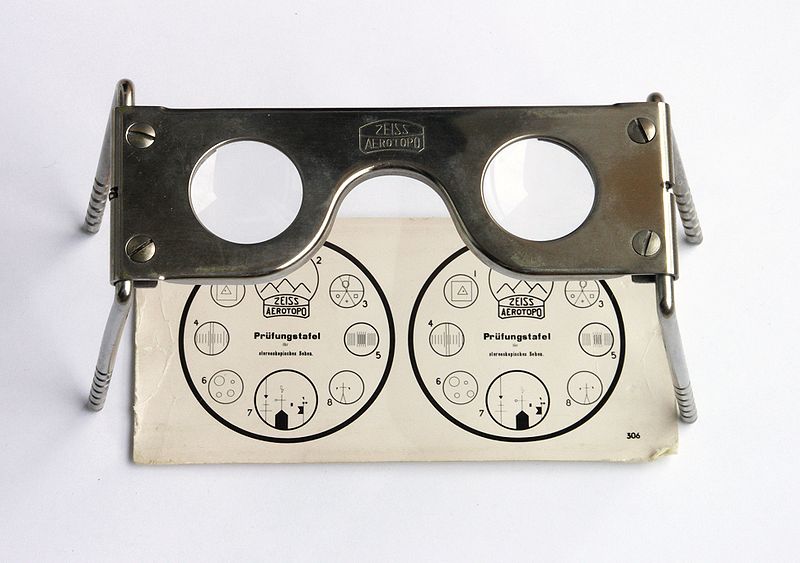 Problem with Stereoscope
Awkward 

Can’t translate well to other application such as movies

Must keep head still in a certain position
A better solution…..
Better to use only one actual image

What if we divided the information contained in a pixel into parts?

We could use one category of information strictly from the left image, and another category of information from the right image.
Share the Pixel!!
Color of a pixel – Red, Green, and Blue

Each pixel has a value for each

Use only the Red and Blue values for the left image, disregard the Green

Use only Green values for the right image, disregard the Red and Blue
Two Cameras
Trioscopic 3D Image
Right Image
Left Image
pixel
pixel
pixel
Trioscopic Image
Trioscopic Glasses
Color Schemes
Light Filtering
Merge the two images so that the final image has all of its Red and Blue values only from the left image, and all of its Green values only from the right image.

Place colored cellophane filters over the eyes – one Magenta and the other Green.

The Green cellophane will filter out the green values so that the left eye only sees the Red and Blue values.
Light Filtering
Magenta cellophane filters out the Red and Blue values so that the right eye only sees the Green values.

This way, each eye sees a completely separate image

The Brain combines these images and infers depth based on Horizontal Disparity
Stereoscopy References
http://www.arachnoid.com/raytracing/anaglyphic_3d.html
http://en.wikipedia.org/wiki/Stereoscopy
http://en.wikipedia.org/wiki/RealD_Cinema
http://en.wikipedia.org/wiki/Circular_polarizer#Circular_Polarizers
http://en.wikipedia.org/wiki/Dolby_3D 
http://en.wikipedia.org/wiki/Anaglyph_image#Possible_color_schemes
http://www.trioscopics.com/
http://www.3dstereo.com/viewmaster/tri-gla.html
Depth of Field
Traditional CG Camera Model
Pinhole Camera

All rays come from a single point

Perfect Focus – unrealistic
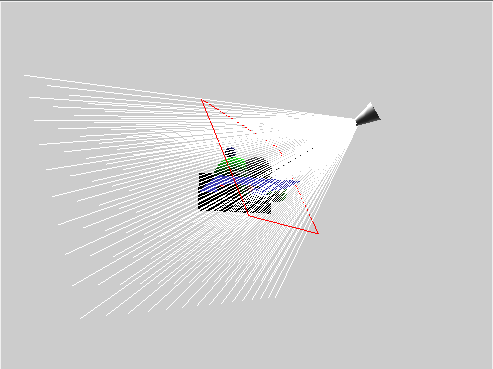 Depth of Field
The human eye has a limited depth of field
That area is “In Focus”
Other areas in the field of view appear sharper or fuzzier depending on their distance from the focal point along the viewing direction
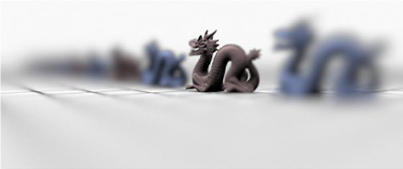 Camera
Blur
Blur
Depth of Field
How do we simulate Depth of Field in Rendering?
Can create a blurring effect which is more or less severe depending on the distance from the focal point.

In Object-space (In-Rendering)
Distributed Ray Tracing aka stochastic ray tracing

In Image-space (Post-Rendering)
Per-pixel blur level control
Distributed Ray Tracing
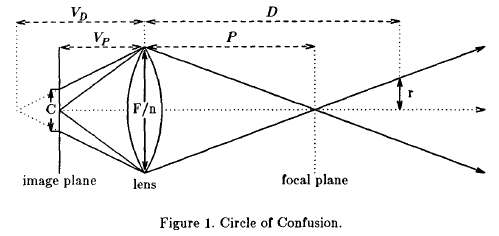 VP = FP/(P-F)
VD = FD/(D-F)
C = (|VD –VP|/VD) (F/n)
r = ½ (F/n) (D-P)/P
R = (-VP/D) r
R = ½ C
F – focal length
n – aperture number
C – circle of confusion
Distributed Ray Tracing
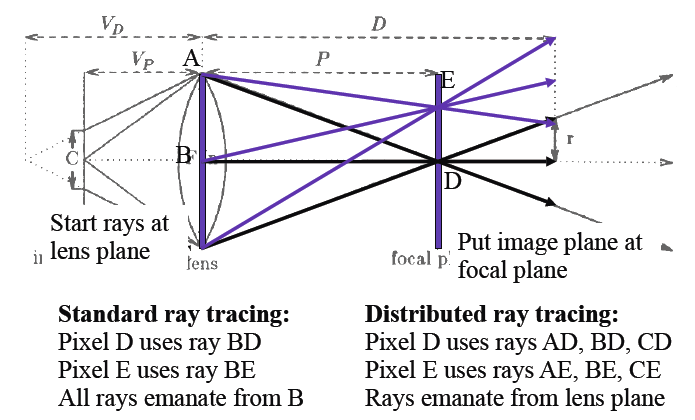 Per-pixel blur level control
Save the depth information for each pixel in the image.
Depth Map!

If a pixel needs blurring, average the pixels around it – using a greater number of neighbors the more it needs to be blurred
Gaussian blur
Depth of Field References
http://www.cs.berkeley.edu/~barsky/Blur/survey.pdf
http://delivery.acm.org/10.1145/810000/808590/p137-cook.pdf?key1=808590&key2=8080119921&coll=DL&dl=ACM&ip=69.91.175.135&CFID=10978387&CFTOKEN=86218611 
http://luthuli.cs.uiuc.edu/~daf/courses/ComputerGraphics/Week3/distributed-final.pdf 
www.csie.ntu.edu.tw/~cyy/courses/rendering/05fall/assignments/pres/slides/DRT.ppt 
http://en.wikipedia.org/wiki/Depth_of_field